Regarder les images
Regarder les images
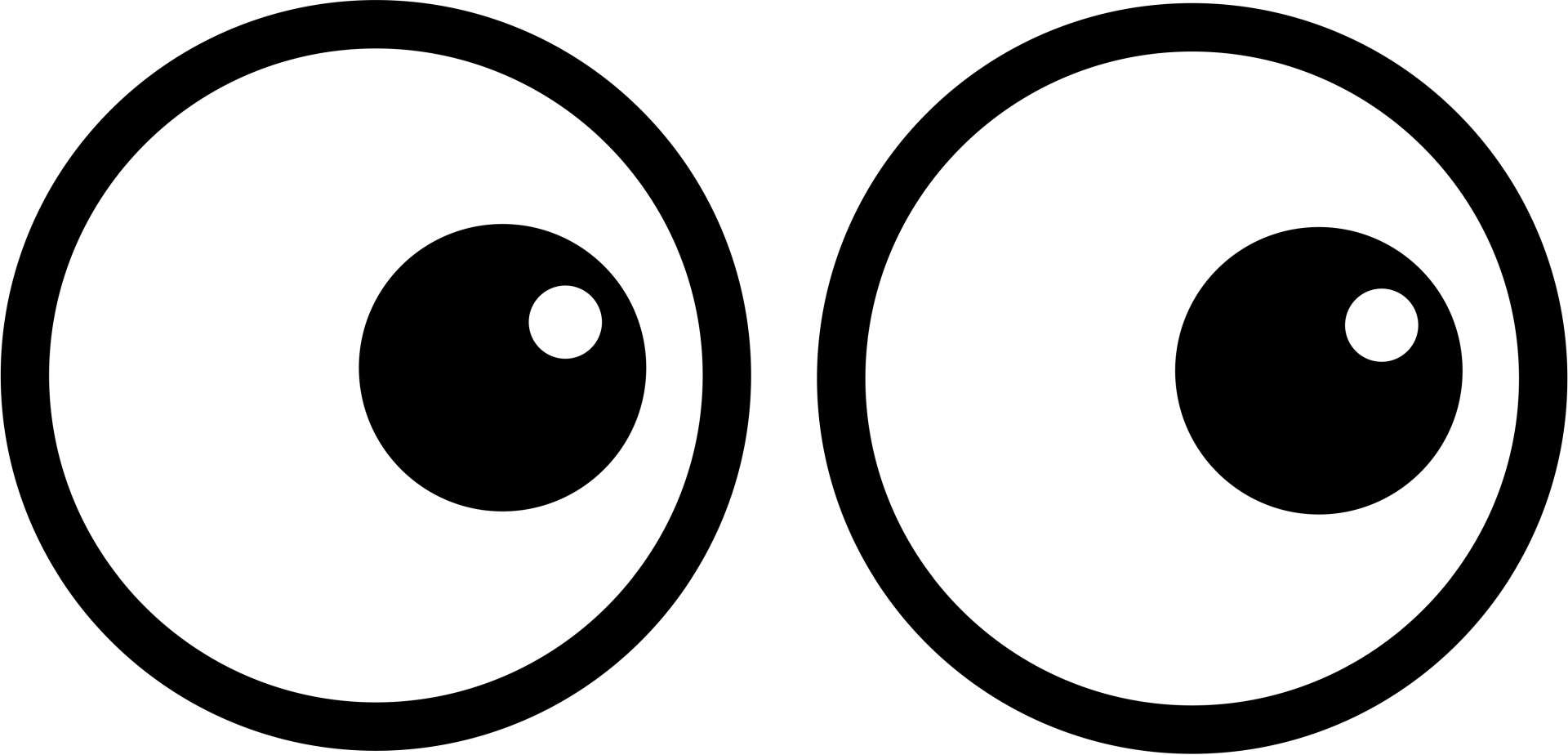 Utiliser son doigt
Regarder les images
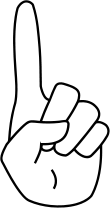 Cacher des lettres, des syllabes

Cacher
Regarder les images
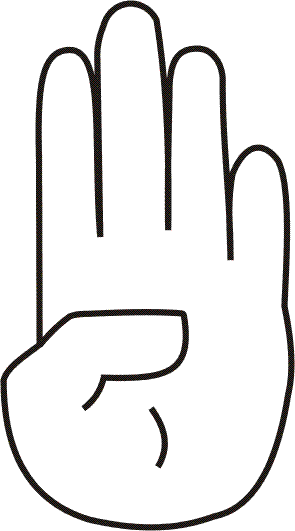 Utiliser des références dans la classe

Aa, Bb, Cc… Les sons
Regarder les images